LECCIONES DEL PASADO
Lección 10 para el 9 de marzo de 2024
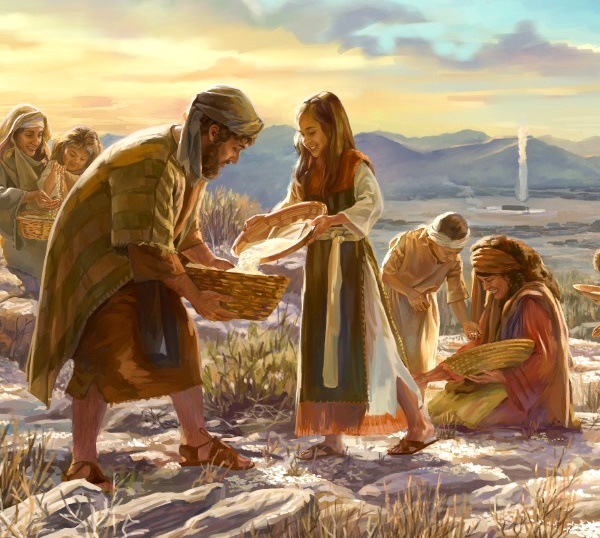 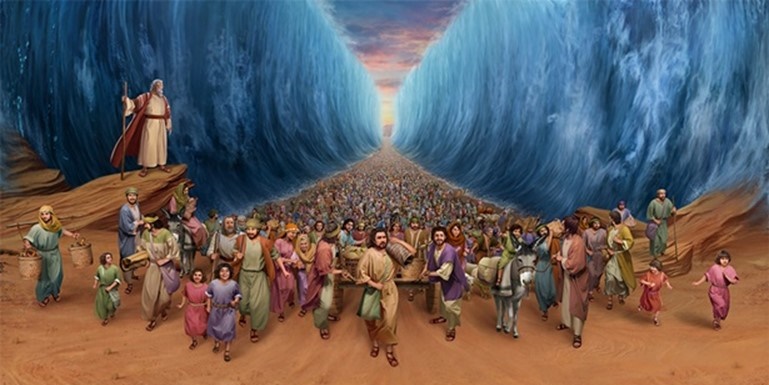 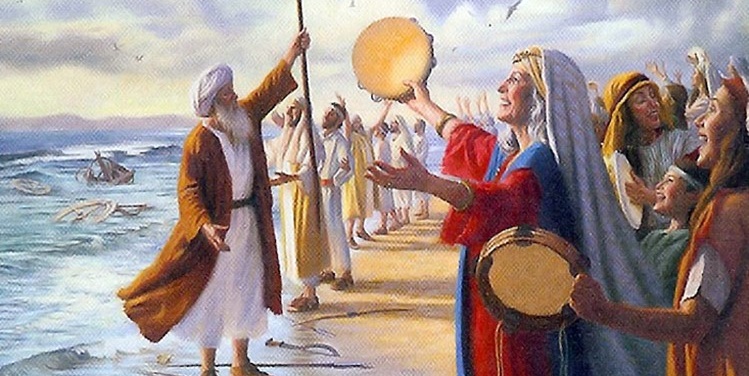 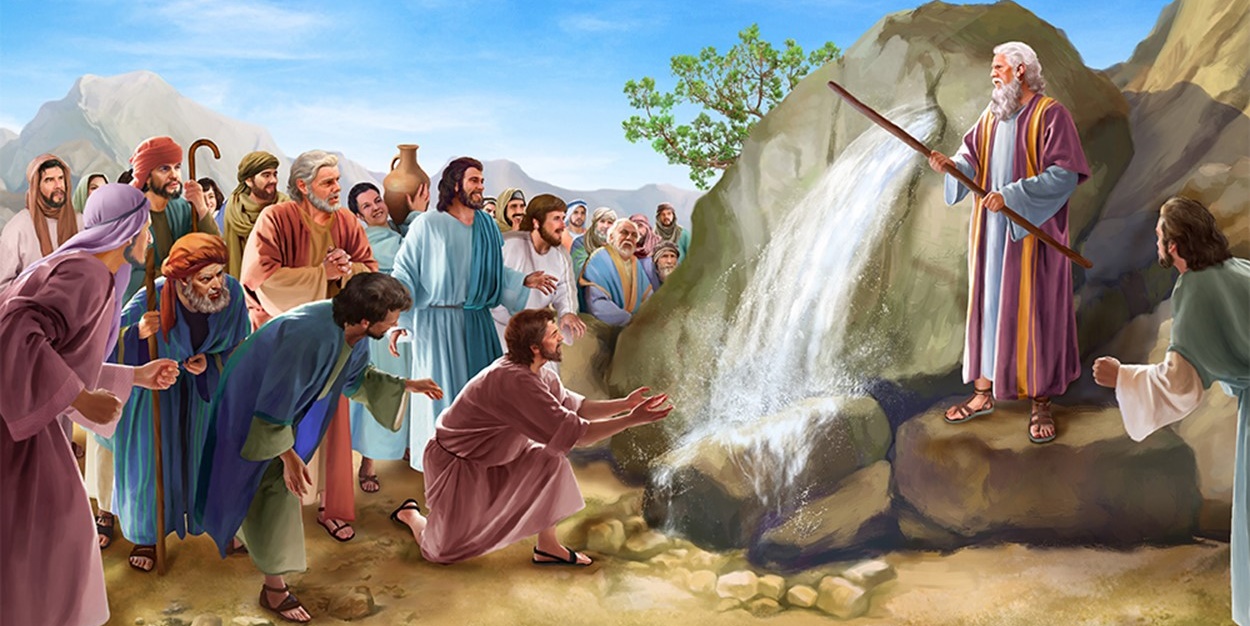 “Lo que hemos oído y entendido, que nuestros padres nos contaron. No las ocultaremos a sus hijos, contaremos a la generación venidera las alabanzas del Señor, su fortaleza y las maravillas que hizo” (Salmo 78:3, 4)
Los salmos históricos nos narran los principales hechos de la historia del pueblo de Israel. Se centran especialmente en la manera en la que Dios los dirigió al sacarlos de Egipto.
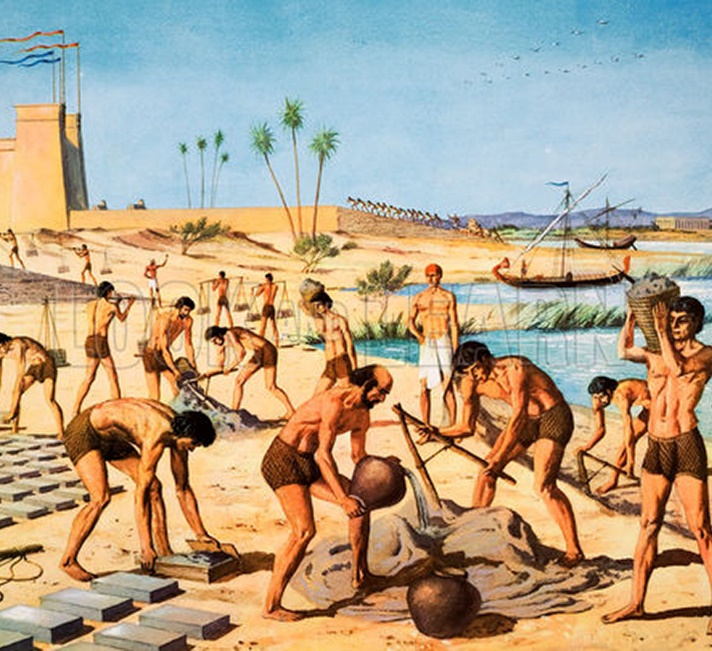 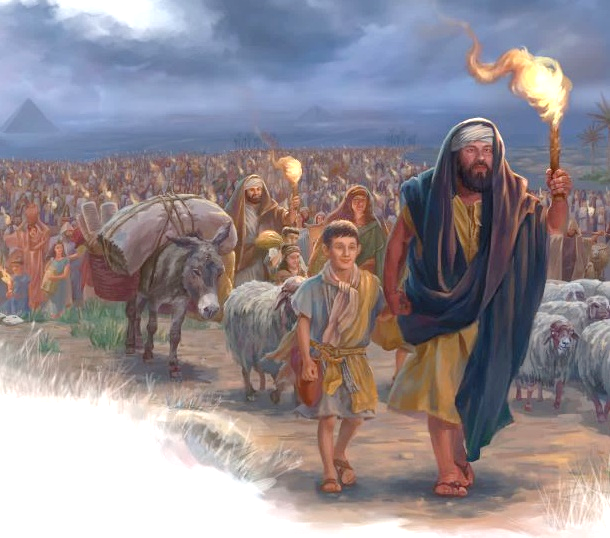 No nos cuentan historias épicas, sino la realidad pura. El pueblo fue rebelde, pero Dios les perdonó vez tras vez, y actuó siempre en su favor. A pesar de todas sus rebeliones, les hizo habitar con seguridad en Canaán.
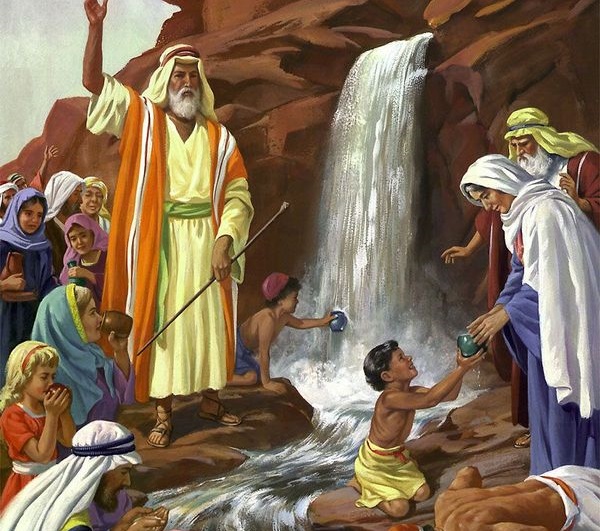 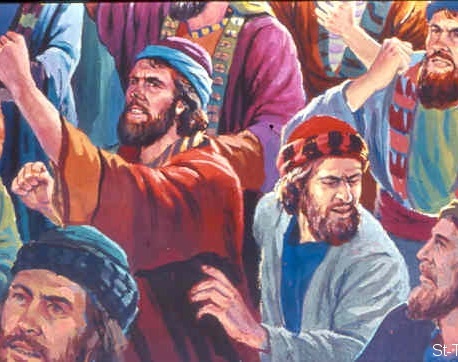 La historia del pueblo de Dios demuestra que ninguna promesa que Dios haya hecho en su Palabra quedará sin cumplirse. Esto incluye tanto las promesas divinas de protección individual en la actualidad como las promesas futuras acerca de la segunda venida de Cristo, que establecerá el Reino de Dios de justicia y paz en la Tierra Nueva.
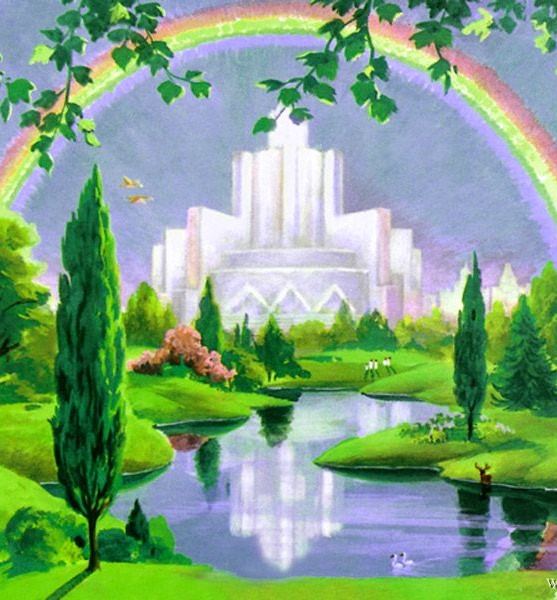 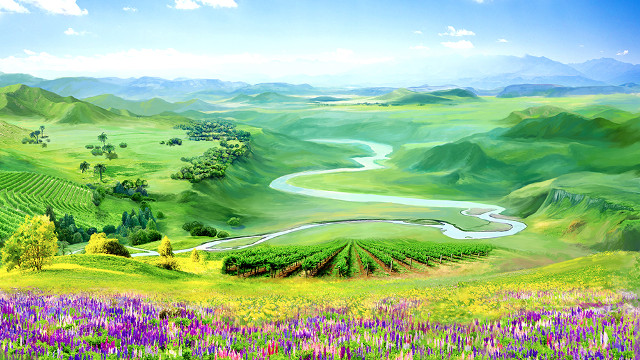 La rebelión del pueblo (Salmo 78).
	La actuación de Dios (Salmo 105).
El arrepentimiento (Salmo 106).
	El rostro de Dios resplandece (Salmo 80).
El Señor de la historia (Salmo 135).
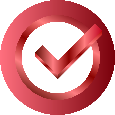 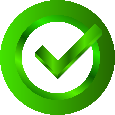 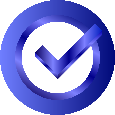 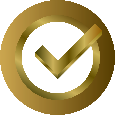 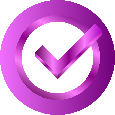 LA REBELIÓN DEL PUEBLO
“Pero aún volvieron a pecar contra él, rebelándose contra el Altísimo en el desierto” (Salmo 78:17)
Por orden de David, Asaf fue elegido entre los levitas como director del coro (1Cr. 15:1-4, 16-17; 16:4-5, 37). Él y sus hijos fueron profetas y compusieron salmos (1Cr. 25:1). En el salmo 78, Asaf rememora la historia desde el Éxodo hasta los días de David, con la intención de enseñarnos lecciones importantes (Sal. 78:2).
LA ACTUACIÓN DE DIOS
“Alabad a Jehová, invocad su nombre; dad a conocer sus obras en los pueblos” (Salmo 105:1)
En el salmo 105 no hay mención de los errores humanos. Se exalta la actuación milagrosa de Dios desde la promesa hecha a Abraham de heredar Canaán, hasta su cumplimiento (Sal. 105:11, 44).
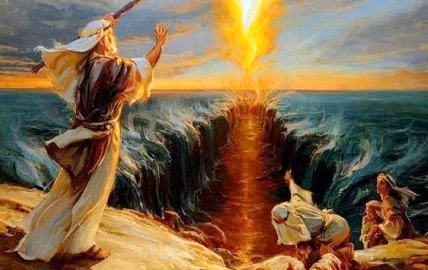 Recordar la historia tiene un propósito: capacitarnos para alabar plenamente a Dios. Al recordar la historia:
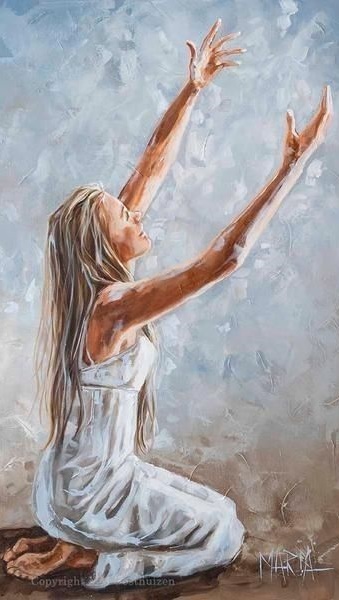 Alabaremos a Dios y hablaremos de sus maravillas (v. 1-2)
Nos gloriaremos y nos alegraremos en Dios (v. 3)
Buscaremos a Dios (v. 4)
Seremos conscientes de los juicios de Dios (v. 5-7)
Guardaremos sus mandamientos (v. 45)
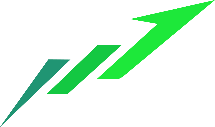 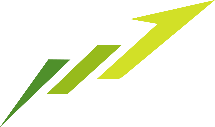 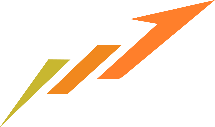 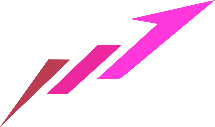 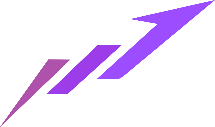 EL ARREPENTIMIENTO
“Pecamos nosotros, como nuestros padres; hicimos iniquidad, hicimos impiedad…
Pero él los salvó por amor de su nombre, para hacer notorio su poder” (Salmo 106:6, 8)
La historia de Israel es una historia de pecado y arrepentimiento, como la historia de cada uno de nosotros.
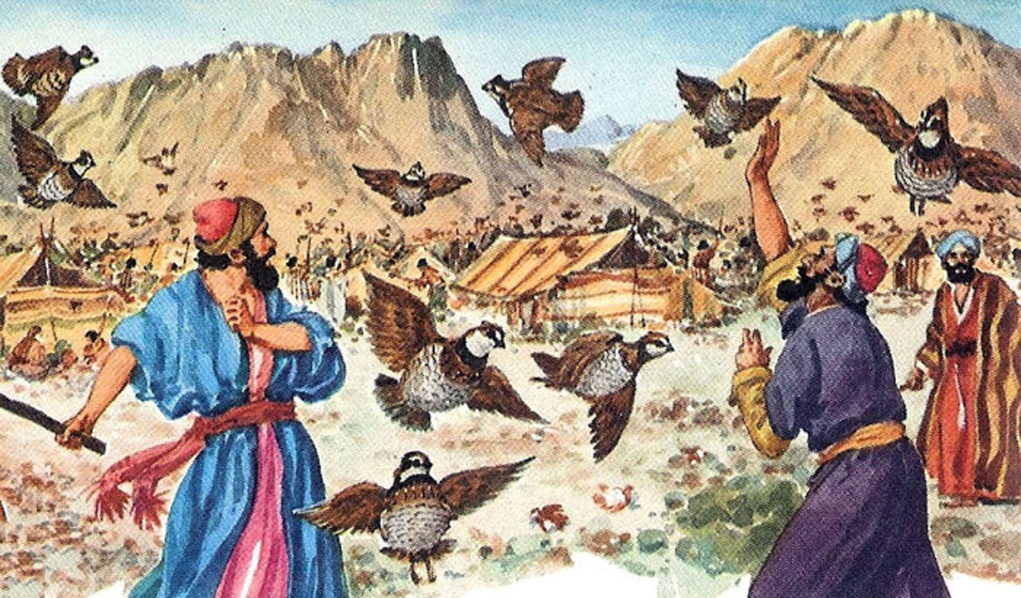 Salmo 106 repasa esta historia haciendo hincapié en que, cada vez que Israel pecaba, sufría las consecuencias, pero atenuadas por la gracia divina (Sal. 106:7-8). Dios los perdonaba, y ellos volvían a obedecerle… por un tiempo (Sal. 106:12-13).
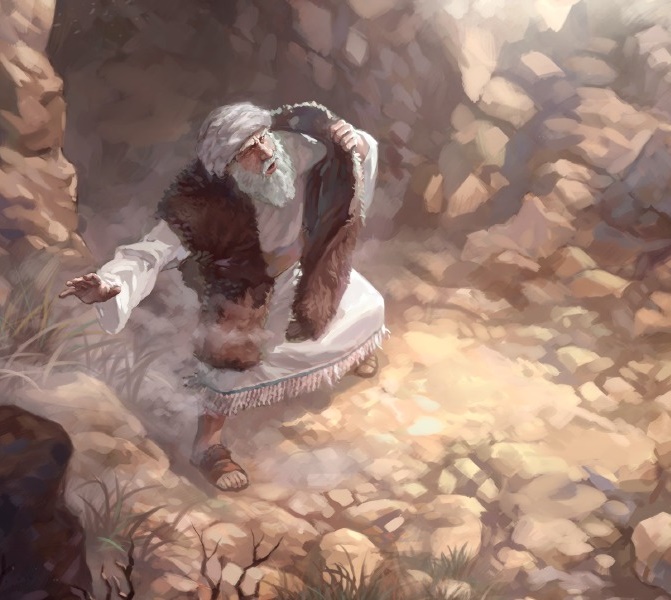 Se resalta la intercesión de Moisés y Finees, que son tipos de la intercesión de Jesús por nosotros (Sal. 106:23, 28-31).
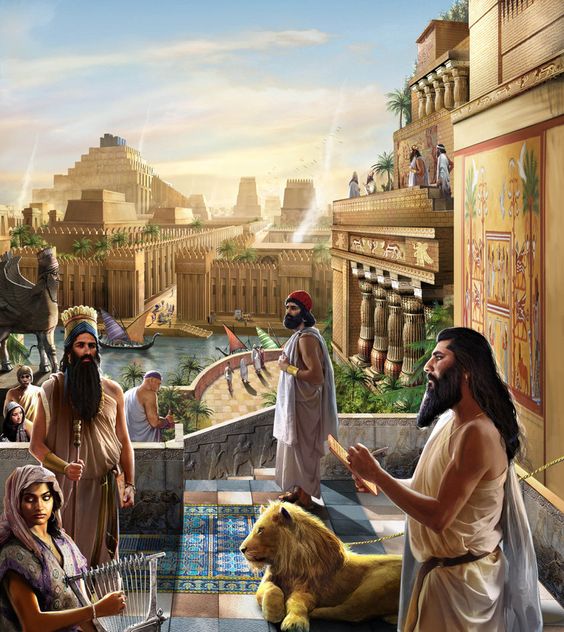 Pero la paciencia de Dios tiene un límite. Cuando el pueblo fue más allá, los entregó al cautiverio. Sin embargo, aún en la cautividad, Dios mostró su misericordia (Sal. 106:39-46).
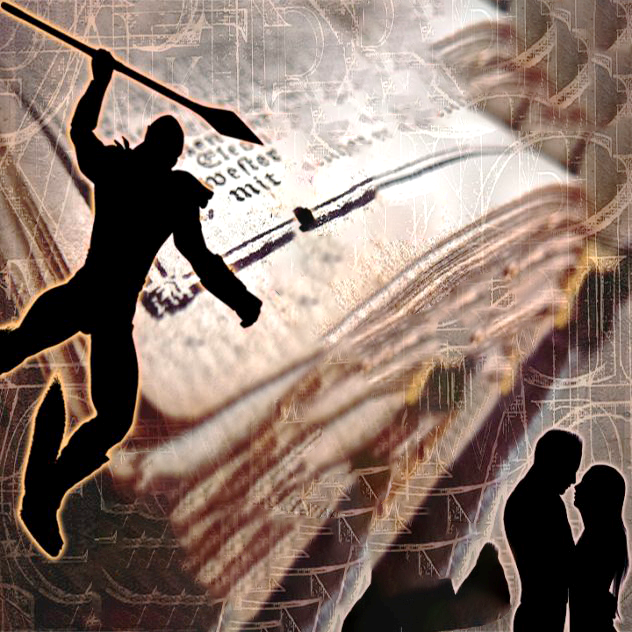 La historia nos da la confianza de que podemos pedir a Dios el perdón, y recibir de Él liberación. Entonces le alabaremos por la eternidad (Sal. 106:47-48).
EL ROSTRO DE DIOS RESPLANDECE
“Oh Dios, restáuranos; haz resplandecer tu rostro, y seremos salvos” (Salmo 80:3)
En el libro de Salmos encontramos un salmo muy especial: Salmo 80, el salmo-parábola.
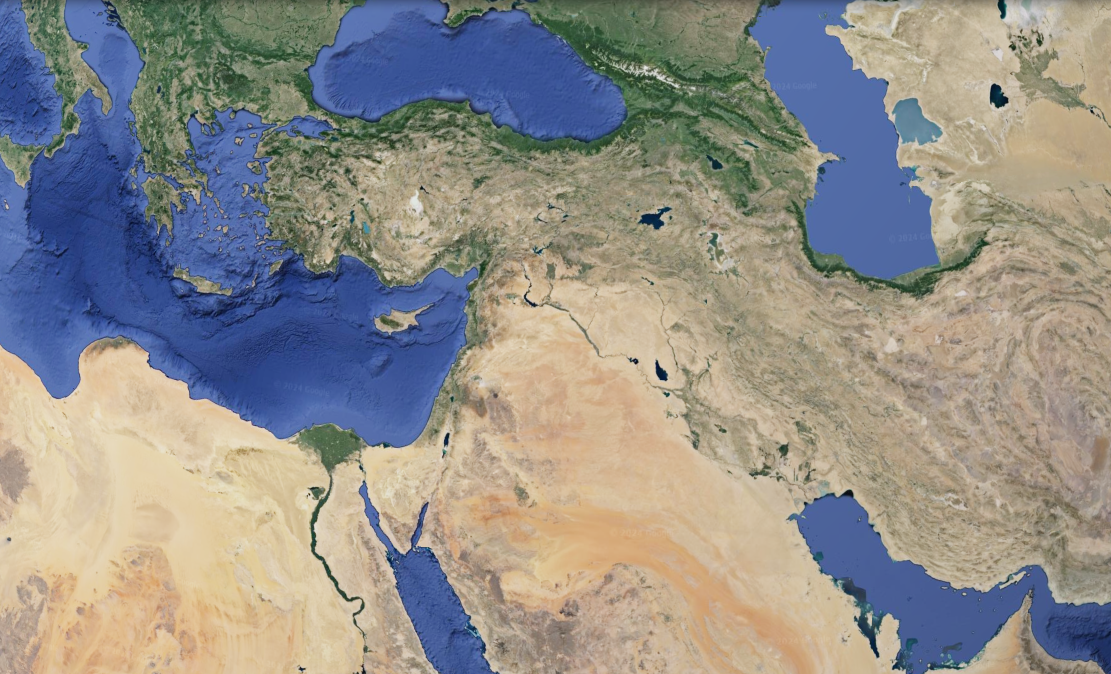 Israel es comparado con una viña que Dios trasladó de Egipto, la plantó en Canaán, y la hizo crecer desde el Mediterráneo hasta el Éufrates (Sal. 80:8-11).
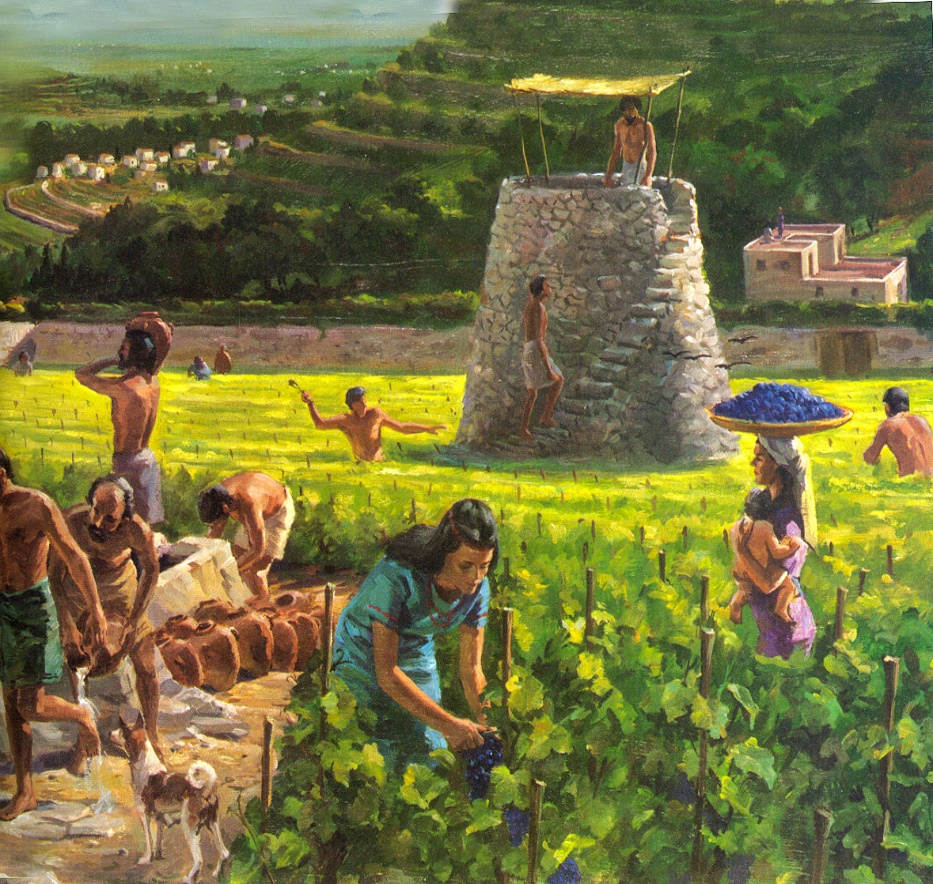 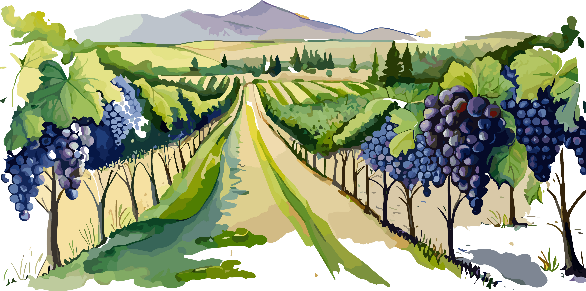 Pero Dios permitió que la viña fuese descuidada, y que sus enemigos entrasen en ella para destrozarla (Sal. 80:12-13).
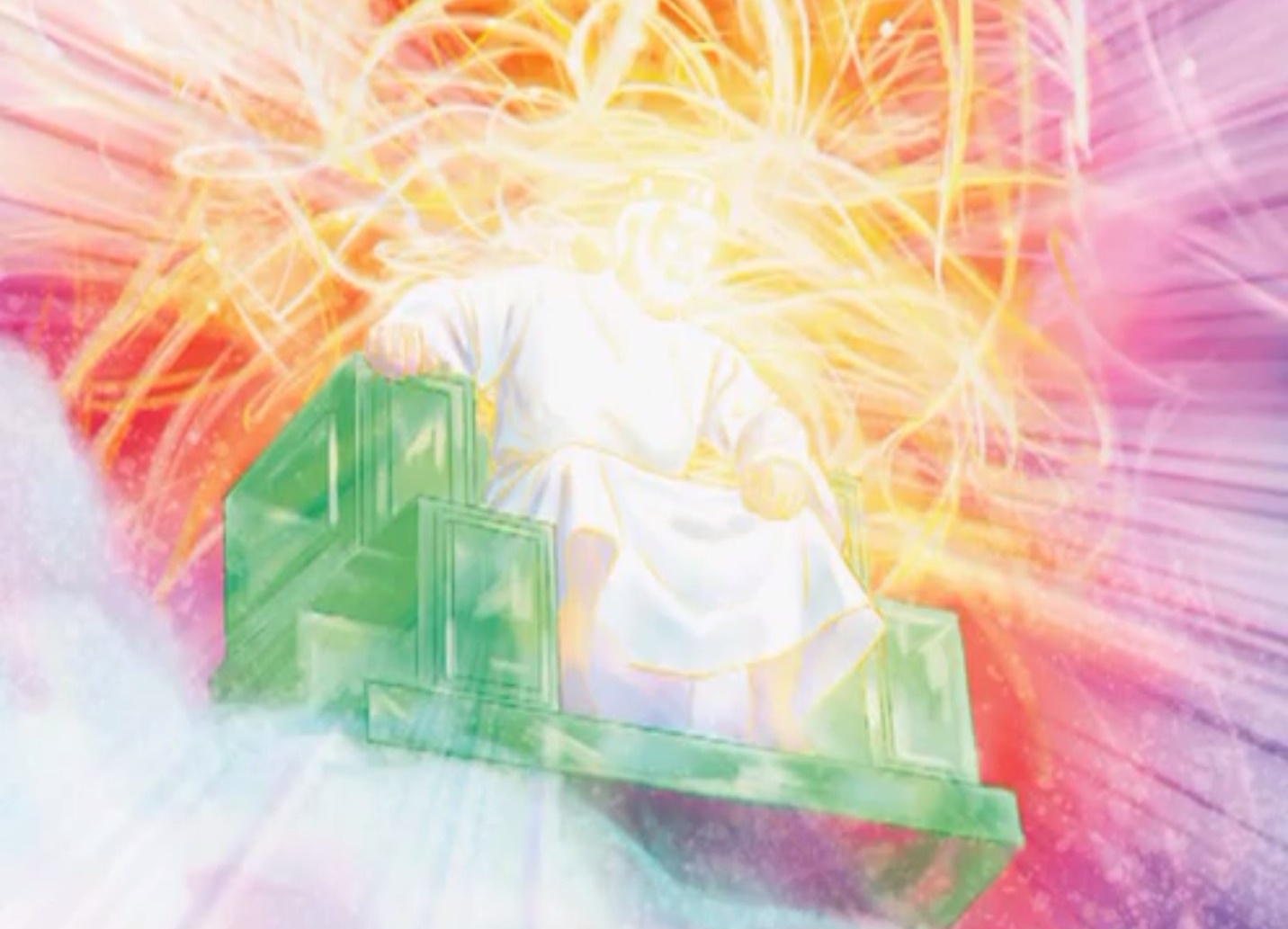 Por esta razón, el salmista ruega al “Pastor de Israel” que se levante y salve (Sal. 80:1-2). Está seguro de que Dios le escuchará, y hará resplandecer su rostro sobre su viña asolada (Sal. 80:3, 7, 14, 19).
¿Resplandecer su rostro? ¿Qué significa esto?
El rostro de Dios resplandece para nosotros cuando nos muestra su misericordia, y nos otorga la paz (Nm. 6:24-26).
EL SEÑOR DE LA HISTORIA
“Todo lo que Jehová quiere, lo hace, en los cielos y en la tierra, en los mares y en todos los abismos” (Salmo 135:6)
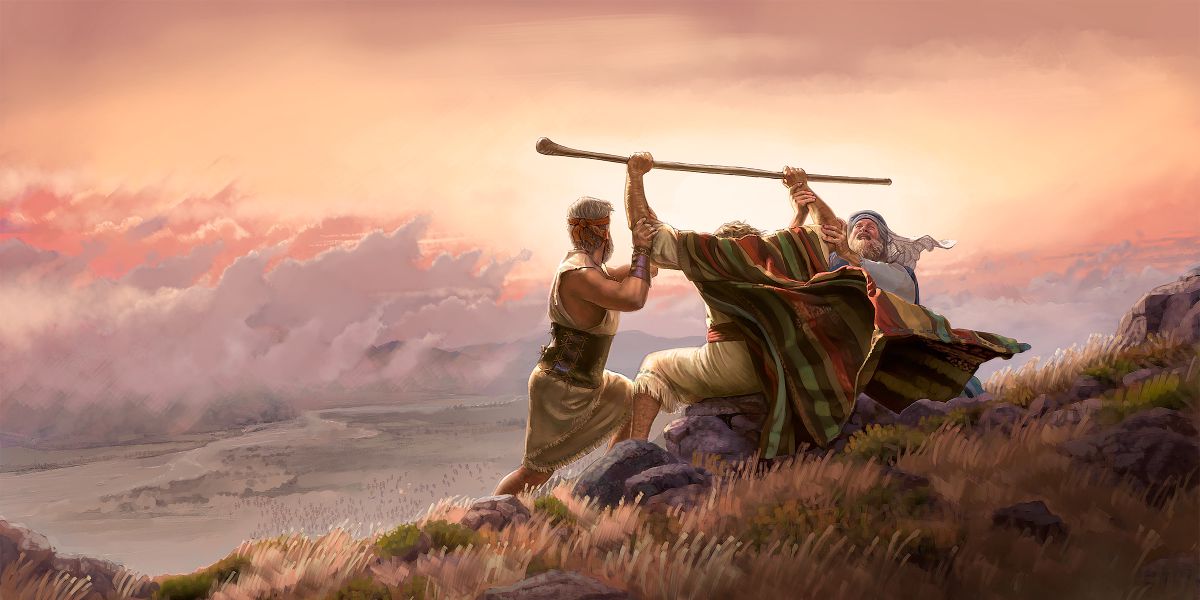 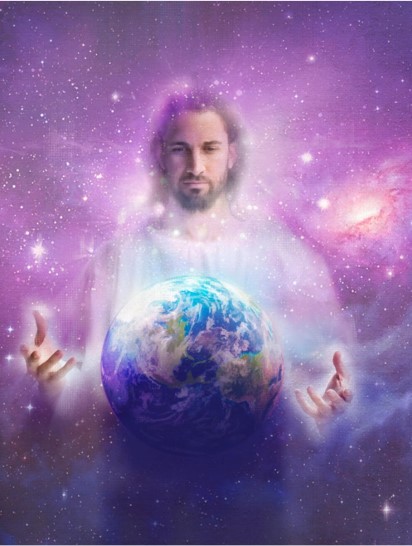 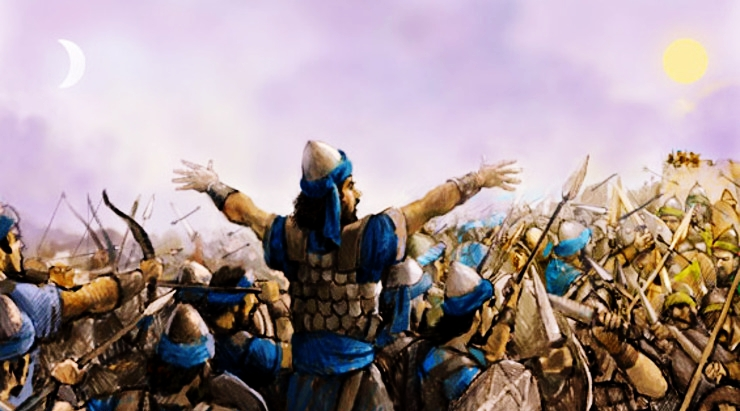 Dado que el poder de Dios en la Creación y en la historia no tiene parangón en el mundo, el pueblo de Dios debe confiar siempre en Él y adorarlo únicamente a Él. Como nuestro Creador y Redentor, solo a Dios debemos adorar.
Alabamos a Dios porque nos juzgará con misericordia (Sal. 135:13-14)
“El trato de Dios con su pueblo debe mencionarse con frecuencia. ¡Cuán a menudo levantó el Señor, en su trato con el antiguo Israel, los hitos del camino! A fin de que no olvidasen la historia pasada, ordenó a Moisés que inmortalizase esos acontecimientos en cantos, a fin de que los padres pudiesen enseñárselos a sus hijos. […] El Señor ha obrado como un Dios realizador de prodigios en favor de su pueblo en esta generación. Es necesario recordar con frecuencia a los hermanos jóvenes y ancianos, la historia pasada de la causa de Dios. Necesitamos relatar a menudo la bondad de Dios y alabarle por sus obras admirables”
E. G. W. (Testimonios para la iglesia, tomo 6, pg. 365)